화성학 실전압축
코드읽기
22” @레이 (김지원)
하는 이유?
딱히이유는없음 그냥 뭐하지하고 고민하다가
리겜얘기보다는 낫겠지 싶어서
음계
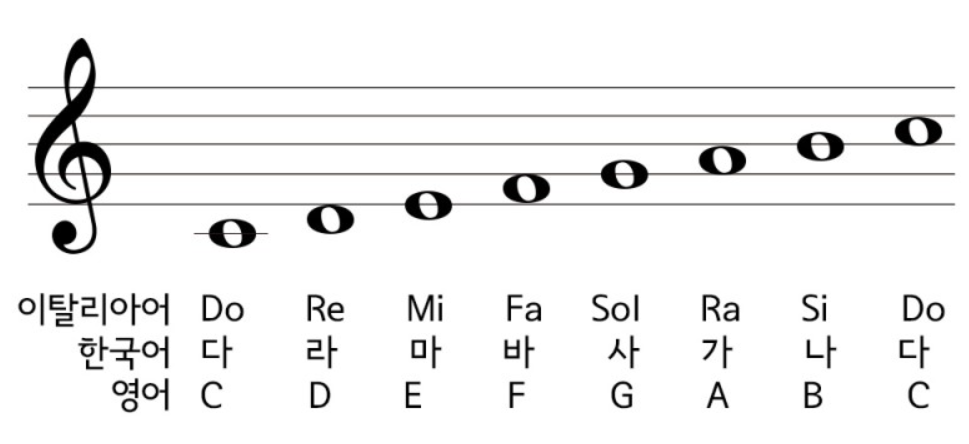 음계
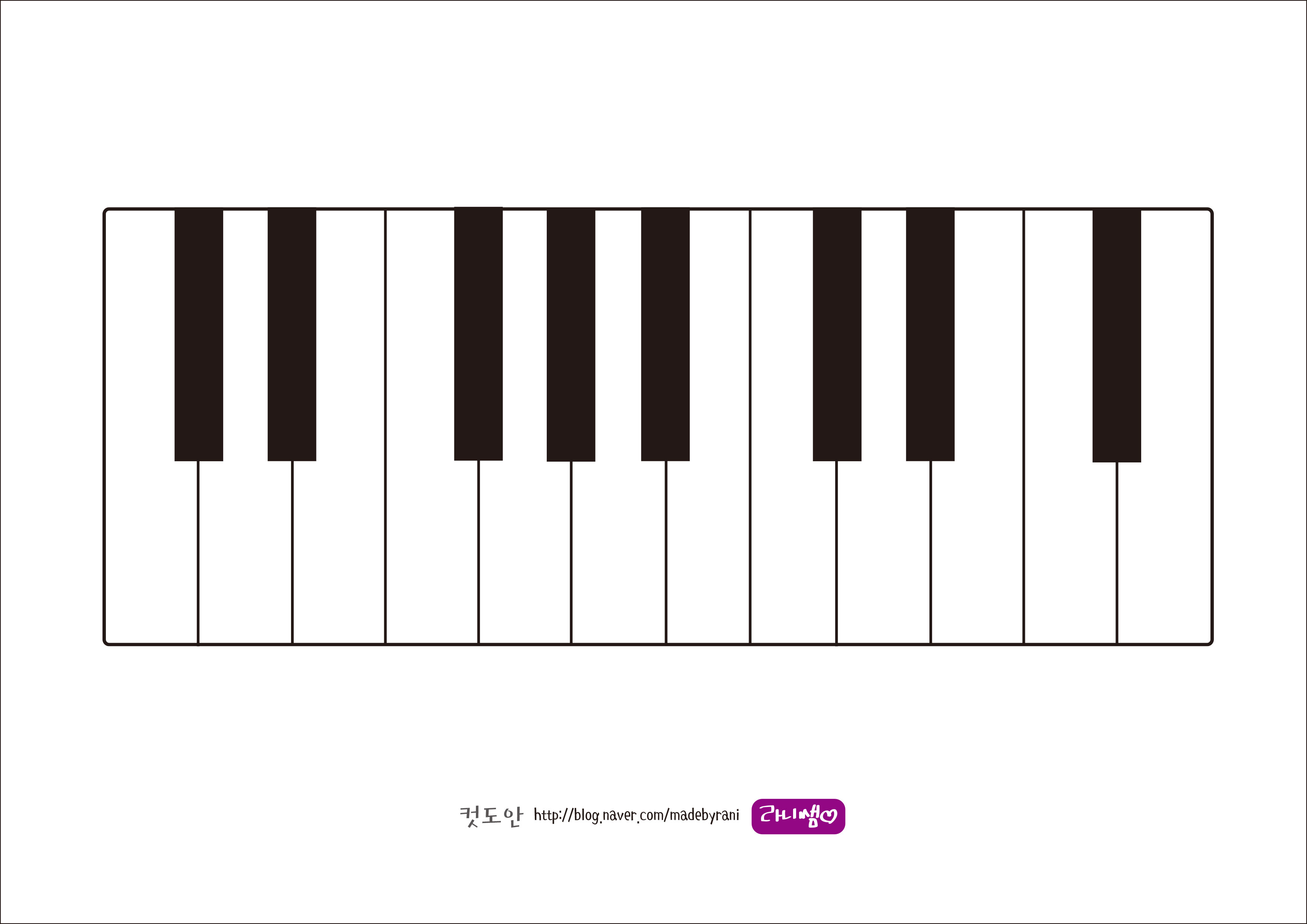 음정
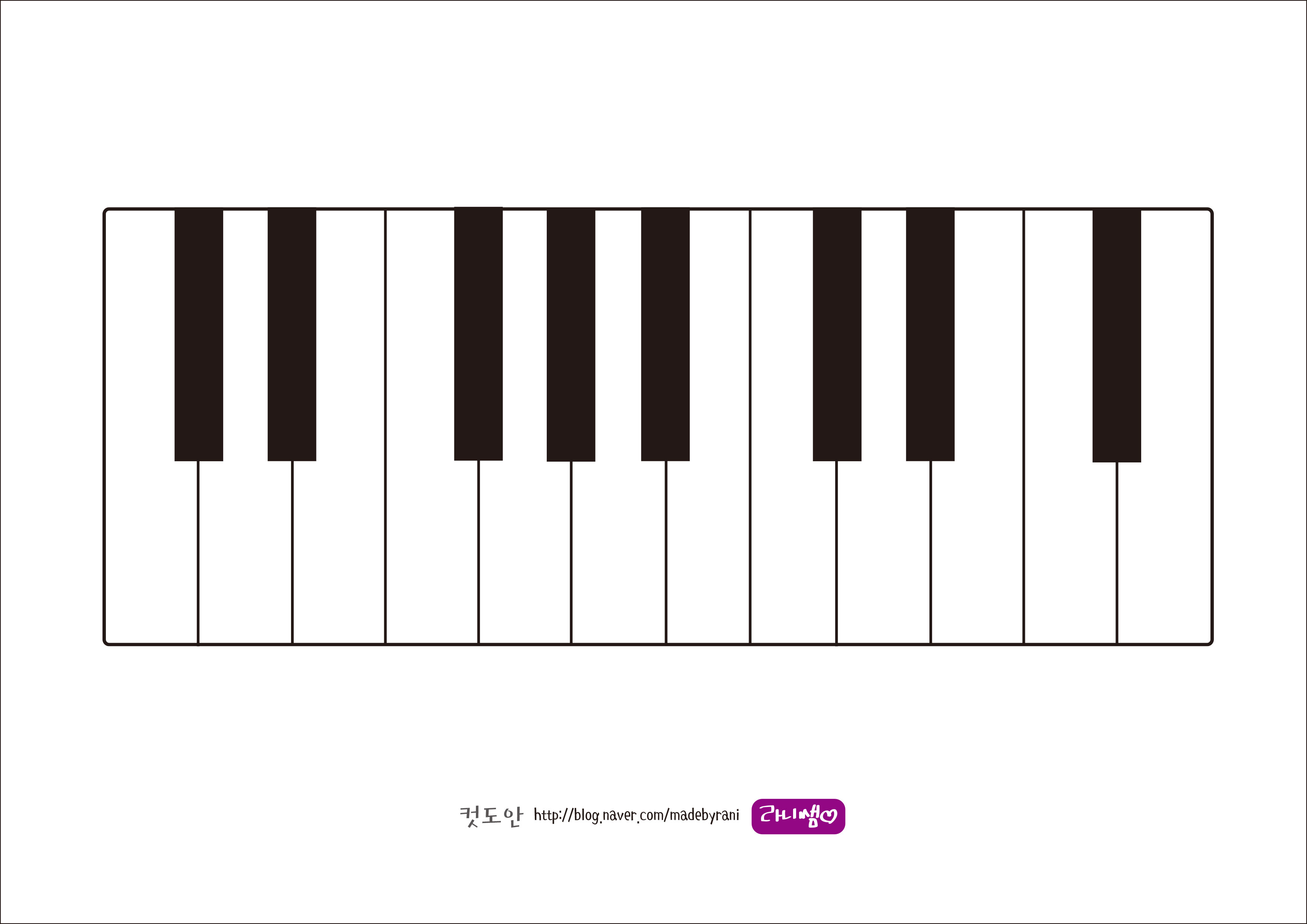 6
8
10
1
3
0
2
4
5
7
9
11
12
문제)
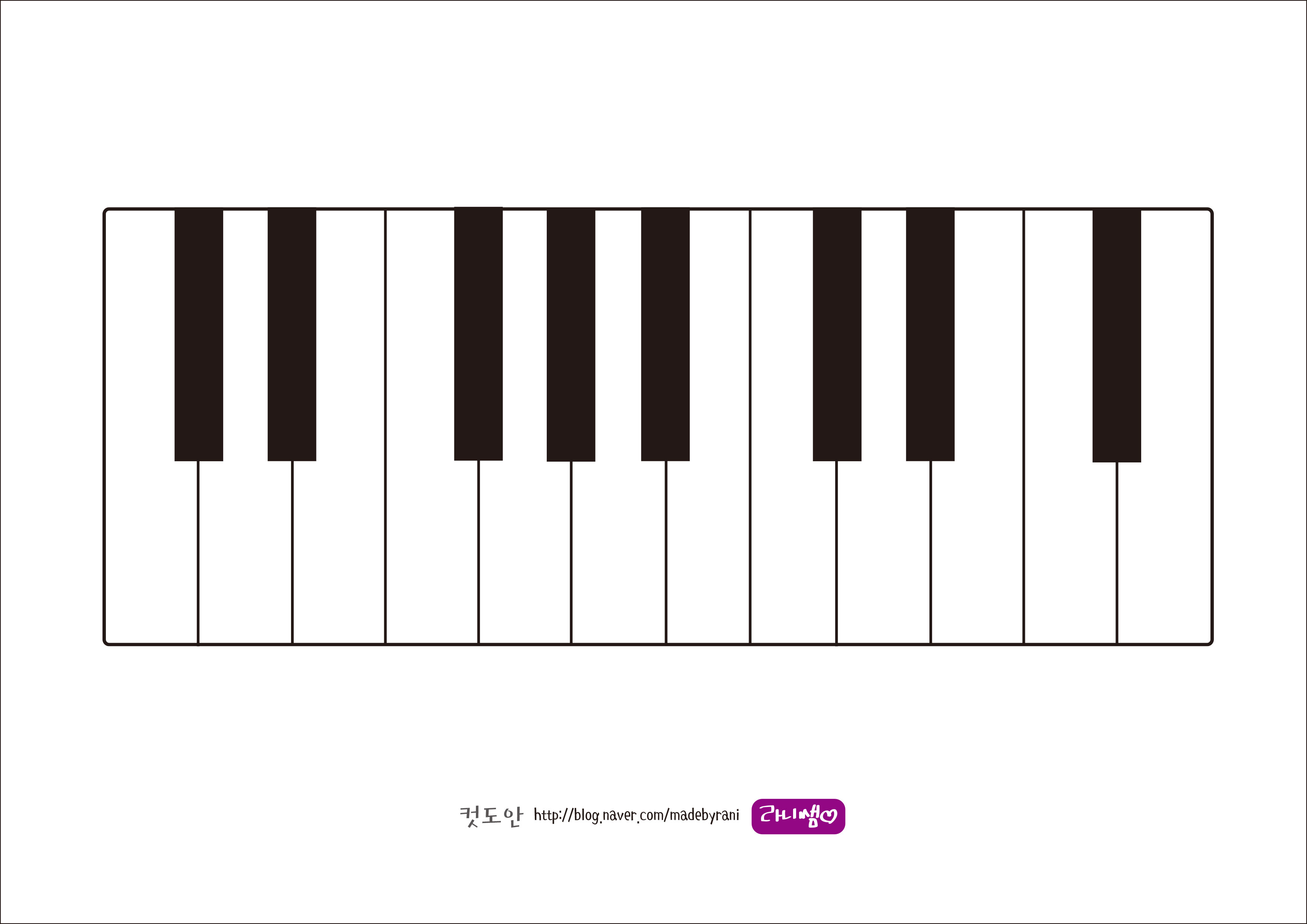 얼마나 차이나는가?
문제)
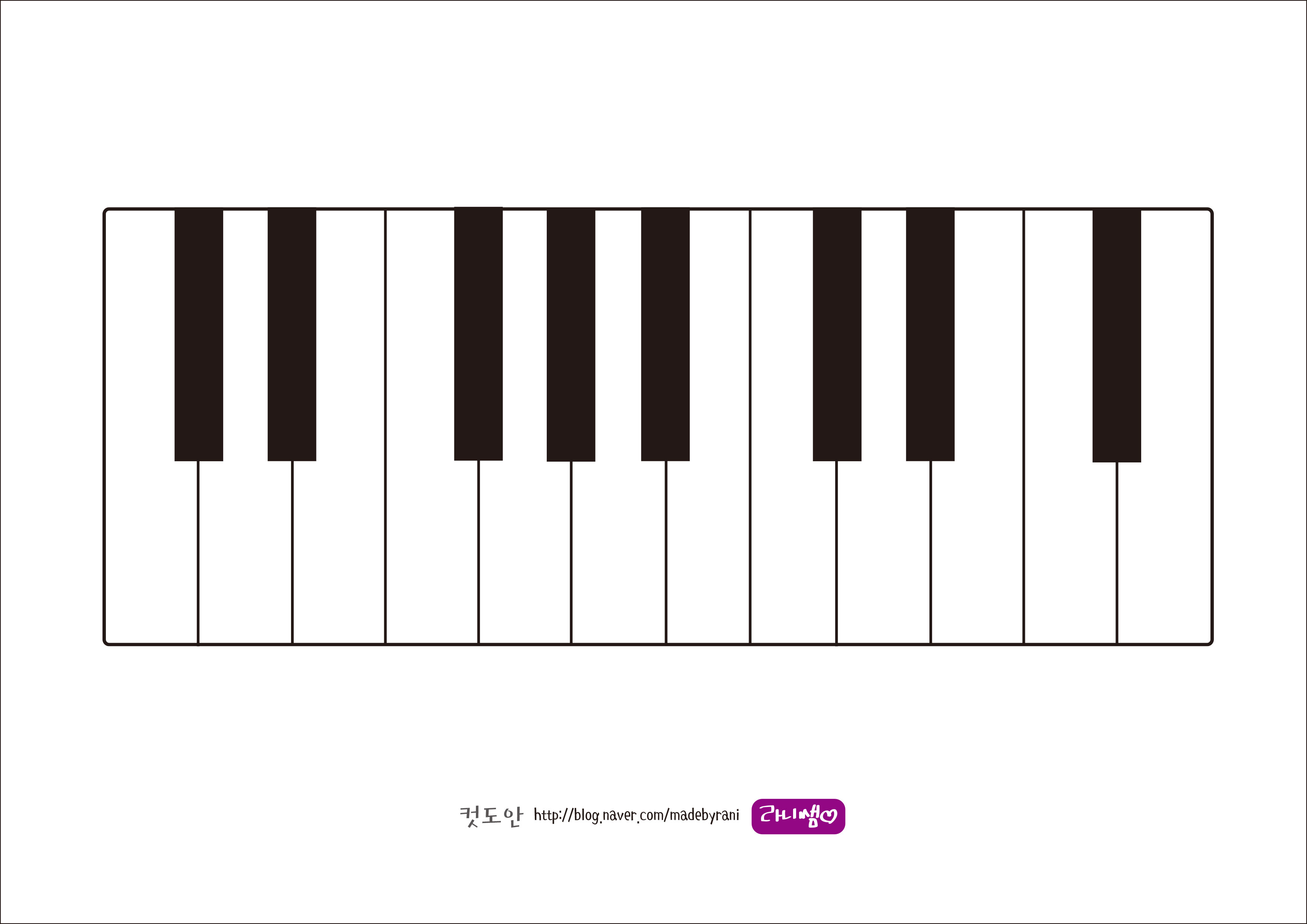 얼마나 차이나는가?
음정
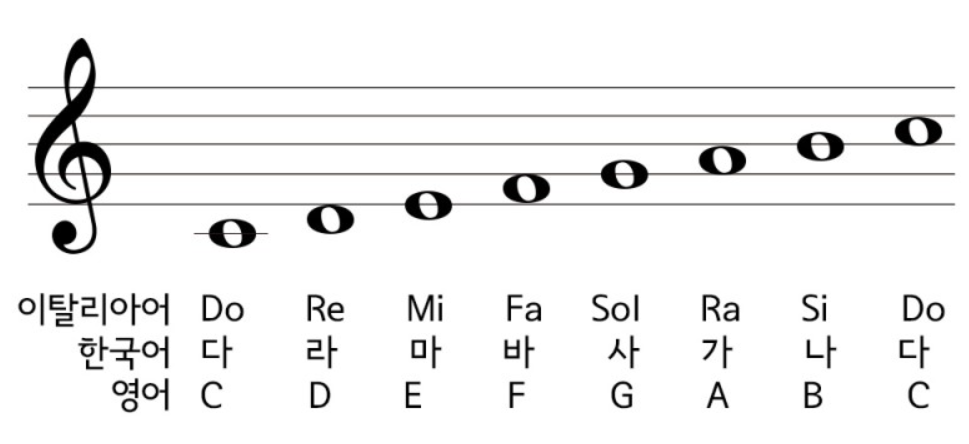 기준음 (으뜸음)
4도
5도
6도
7도
8도
3도
2도
1도
음정
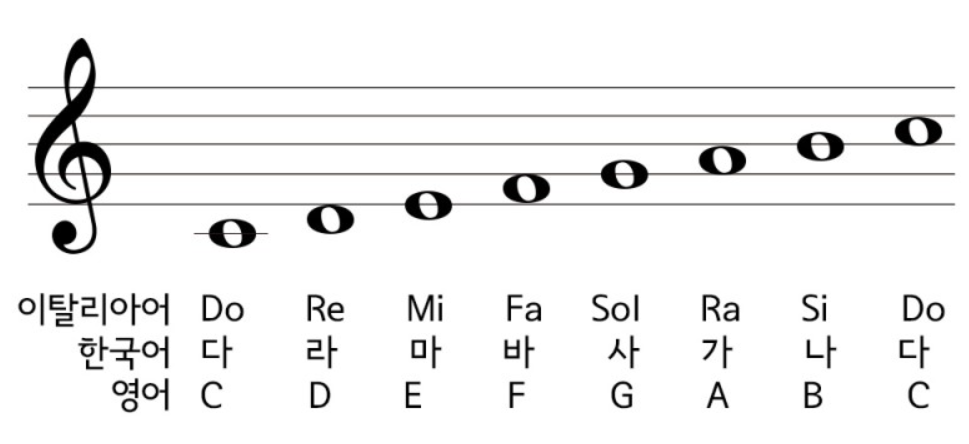 기준음 (으뜸음)
4도
5도
6도
7도
8도
3도
2도
1도
2
2
1
2
2
2
1
문제)
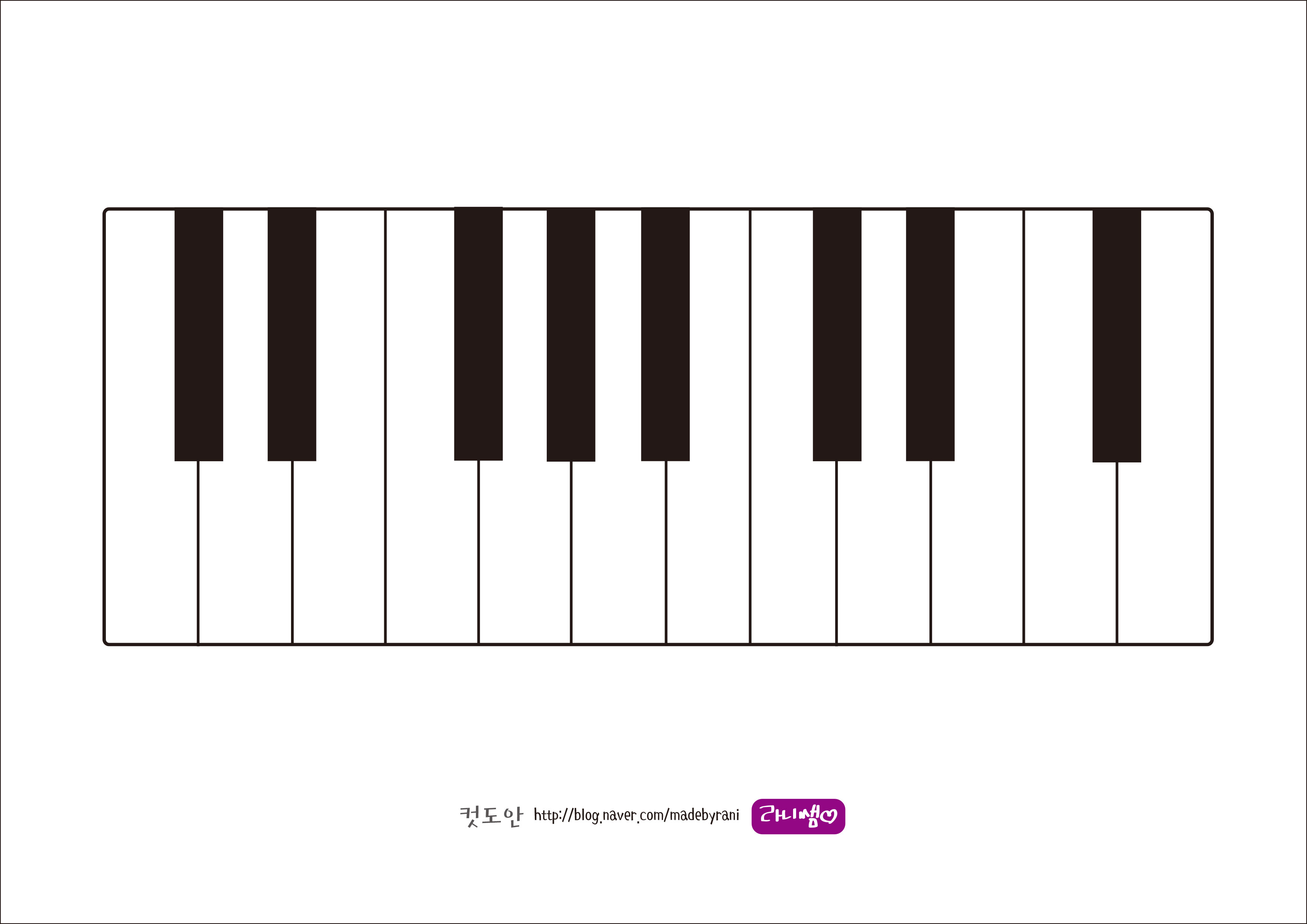 파랑이 으뜸음일 때,
빨강은 파랑과 몇 도 차이인가?
문제)
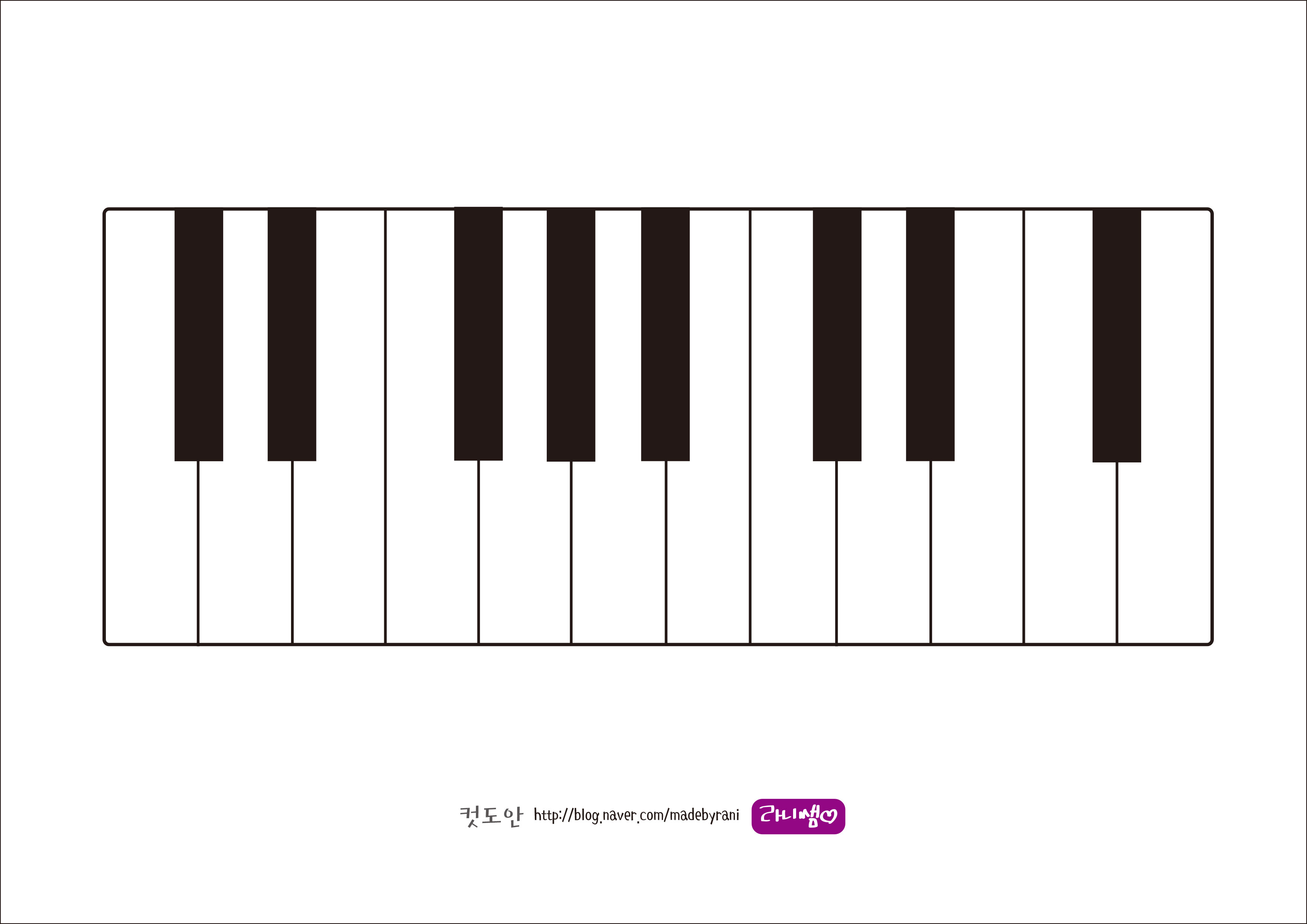 파랑이 으뜸음일 때,
빨강은 파랑과 몇 도 차이인가?
장조 / 단조
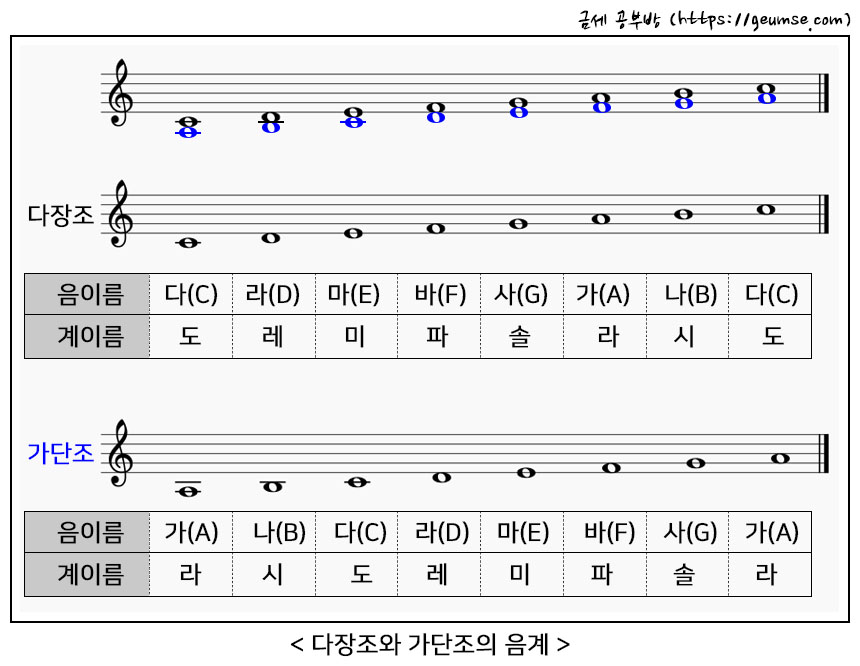 장조 / 단조
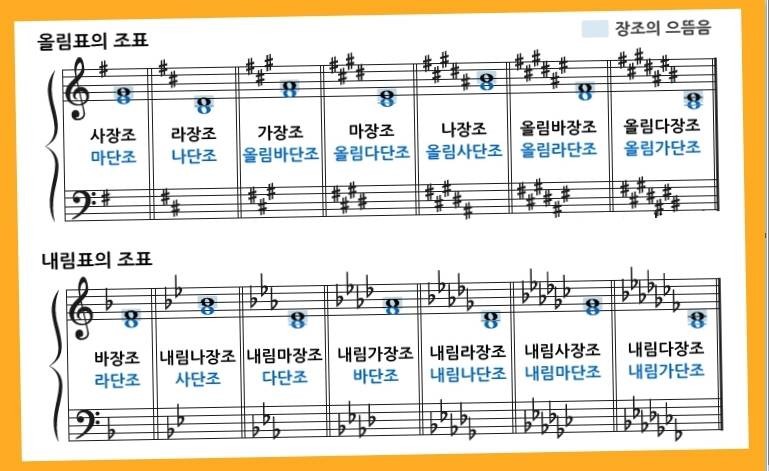 음정 - revisited
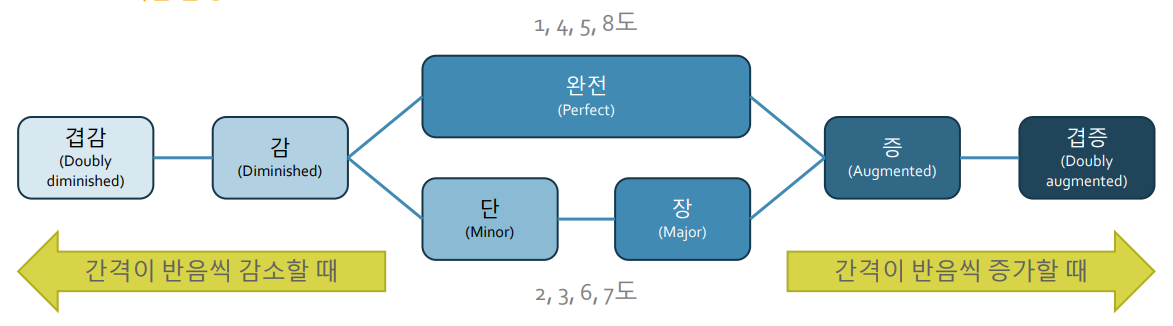 문제)
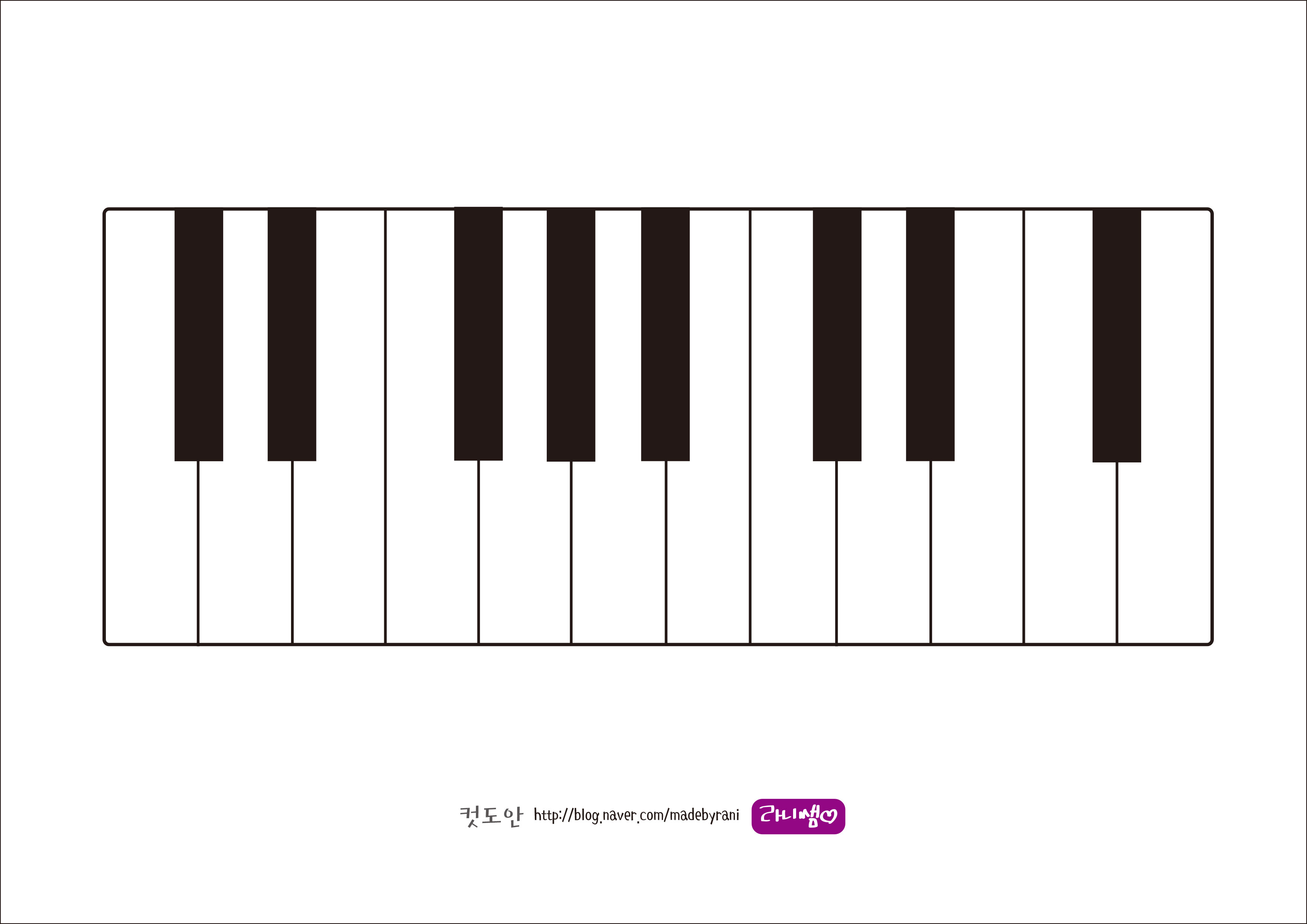 파랑이 으뜸음일 때,
빨강은 파랑과 몇 도 차이인가?
문제)
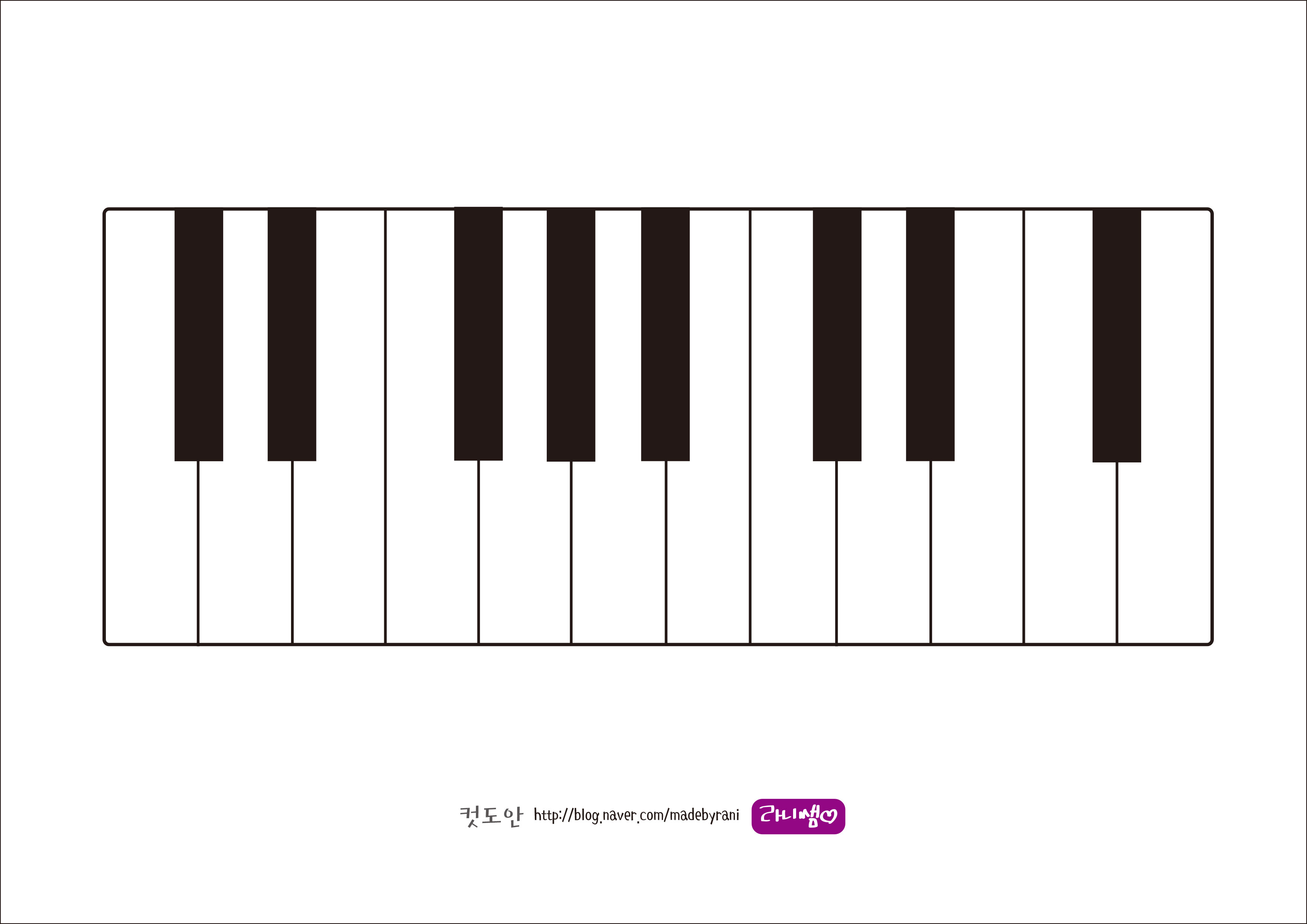 파랑이 으뜸음일 때,
빨강은 파랑과 몇 도 차이인가?
화음
Fmaj7 Am7 Fmaj7 E7 Am7 C Fmaj7 G Am7 Am7 Fmaj7 E7 Am7 …

Gadd9 Asus4 Bm7 Gadd9 Asus4 Bm7 Bbdim Gadd9 Asus4 Bm7 …

Ebsus4 Ab Eb G Fm7 Ab C Dbadd9 Ebsus4 Eb Dbadd9 Ebsus4 Ab Fm7 Dbadd9 Ab Edim7 Fm7 …
화음
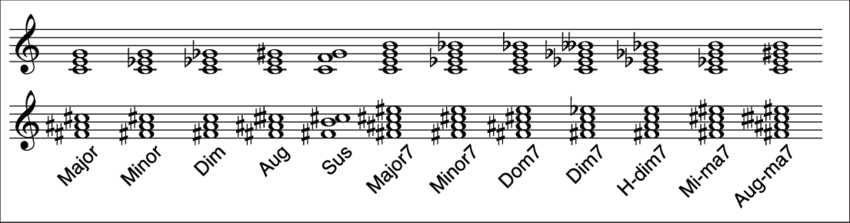 화음
기본 4화음
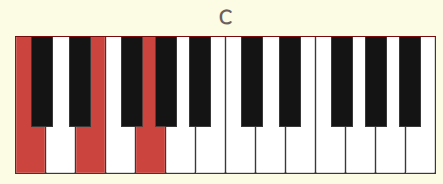 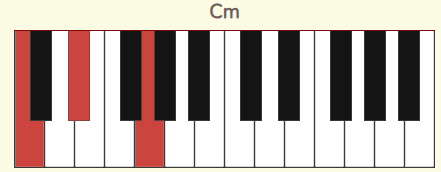 장화음 / C Major / CM / C
단화음 / C Minor / Cm / C min
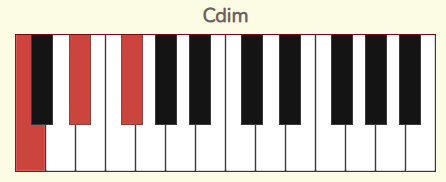 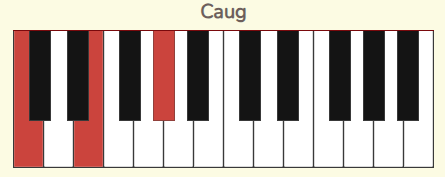 증화음 / C Augmented / C aug
감화음 / C Dimished / C dim
화음
7도 화음
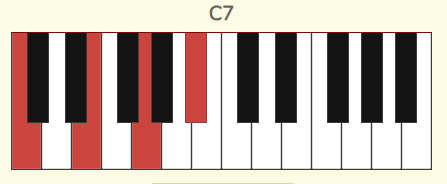 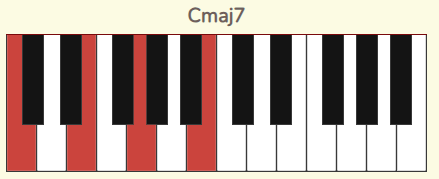 (속, 딸림) 7화음 / C 7th / C7
장 7화음 / C Major 7th / Cmaj7
화음
7도 화음
예외 단 1개
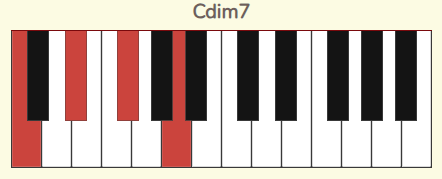 감7화음 / C dimished 7th / Cdim7
화음
Sus 2개 (뒤쪽에 옴)
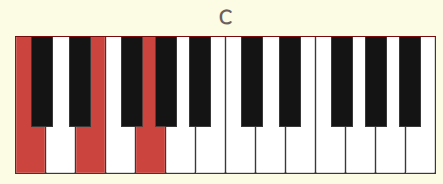 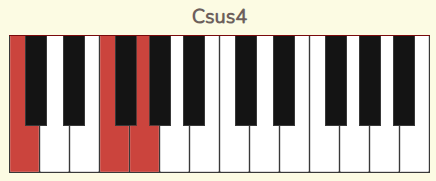 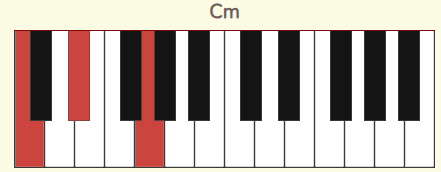 장화음 / C Major / CM / C
계류 4도 / C suspended 4th / Csus4
단화음 / C Minor / Cm / Cmin
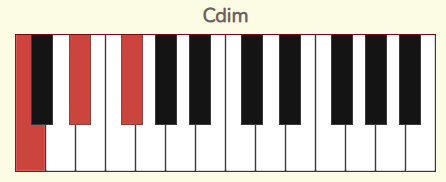 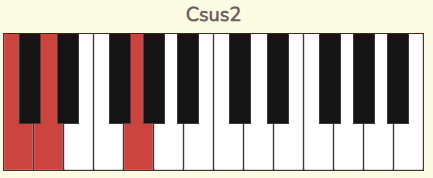 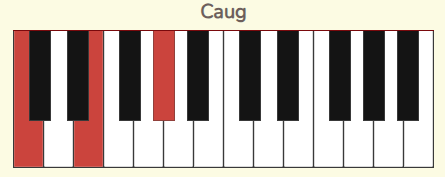 증화음 / C Augmented / Caug
계류 2도 / C suspended 2nd / Csus2
감화음 / C Dimished / Cdim
화음
외에도 더 많음..
(으뜸음) [min aug dim] [6 | maj6 | 7 | maj7 | 9 | maj9 | 11 | maj11 | ..] [sus#] [add#] ..
https://site.thekipa.com/chord-trainer/
화음
외에도 더 많음..
(으뜸음) [min aug dim] [6 | maj6 | 7 | maj7 | 9 | maj9 | 11 | maj11 | ..] [sus#] [add#] ..
https://site.thekipa.com/chord-trainer/
화음
외에도 더 많음..
(으뜸음) [min aug dim] [6 | maj6 | 7 | maj7 | 9 | maj9 | 11 | maj11 | ..] [sus#] [add#] ..
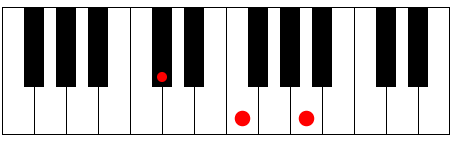 https://site.thekipa.com/chord-trainer/
화음
외에도 더 많음..
(으뜸음) [min aug dim] [6 | maj6 | 7 | maj7 | 9 | maj9 | 11 | maj11 | ..] [sus#] [add#] ..
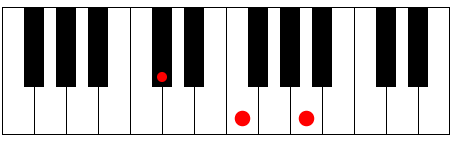 C#aug
https://site.thekipa.com/chord-trainer/
화음
외에도 더 많음..
(으뜸음) [min aug dim] [6 | maj6 | 7 | maj7 | 9 | maj9 | 11 | maj11 | ..] [sus#] [add#] ..
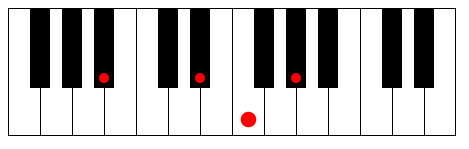 https://site.thekipa.com/chord-trainer/
화음
외에도 더 많음..
(으뜸음) [min aug dim] [6 | maj6 | 7 | maj7 | 9 | maj9 | 11 | maj11 | ..] [sus#] [add#] ..
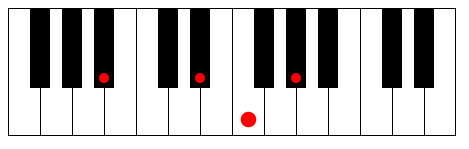 A#7sus4
https://site.thekipa.com/chord-trainer/
화음
외에도 더 많음..
(으뜸음) [min aug dim] [6 | maj6 | 7 | maj7 | 9 | maj9 | 11 | maj11 | ..] [sus#] [add#] ..
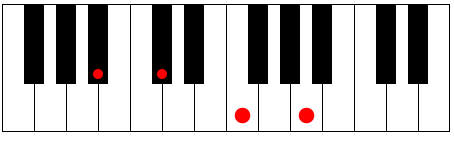 https://site.thekipa.com/chord-trainer/
화음
외에도 더 많음..
(으뜸음) [min aug dim] [6 | maj6 | 7 | maj7 | 9 | maj9 | 11 | maj11 | ..] [sus#] [add#] ..
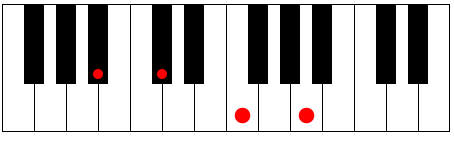 A# min maj7
https://site.thekipa.com/chord-trainer/
화음
외에도 더 많음..
(으뜸음) [min aug dim] [6 | maj6 | 7 | maj7 | 9 | maj9 | 11 | maj11 | ..] [sus#] [add#] ..
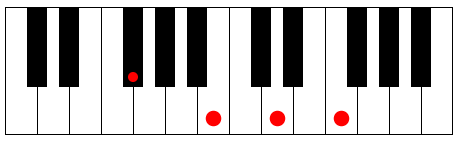 https://site.thekipa.com/chord-trainer/
화음
외에도 더 많음..
(으뜸음) [min aug dim] [6 | maj6 | 7 | maj7 | 9 | maj9 | 11 | maj11 | ..] [sus#] [add#] ..
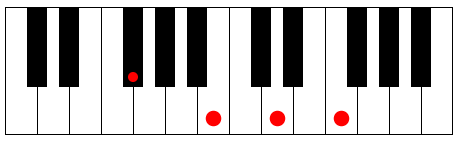 F# aug maj7 sus4
https://site.thekipa.com/chord-trainer/
화음
외에도 더 많음..
(으뜸음) [min aug dim] [6 | maj6 | 7 | maj7 | 9 | maj9 | 11 | maj11 | ..] [sus#] [add#] ..
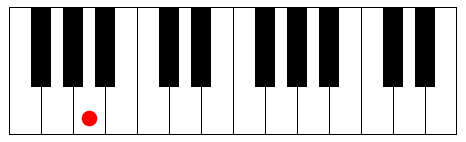 A# aug maj9 sus4 add8
https://site.thekipa.com/chord-trainer/
화음
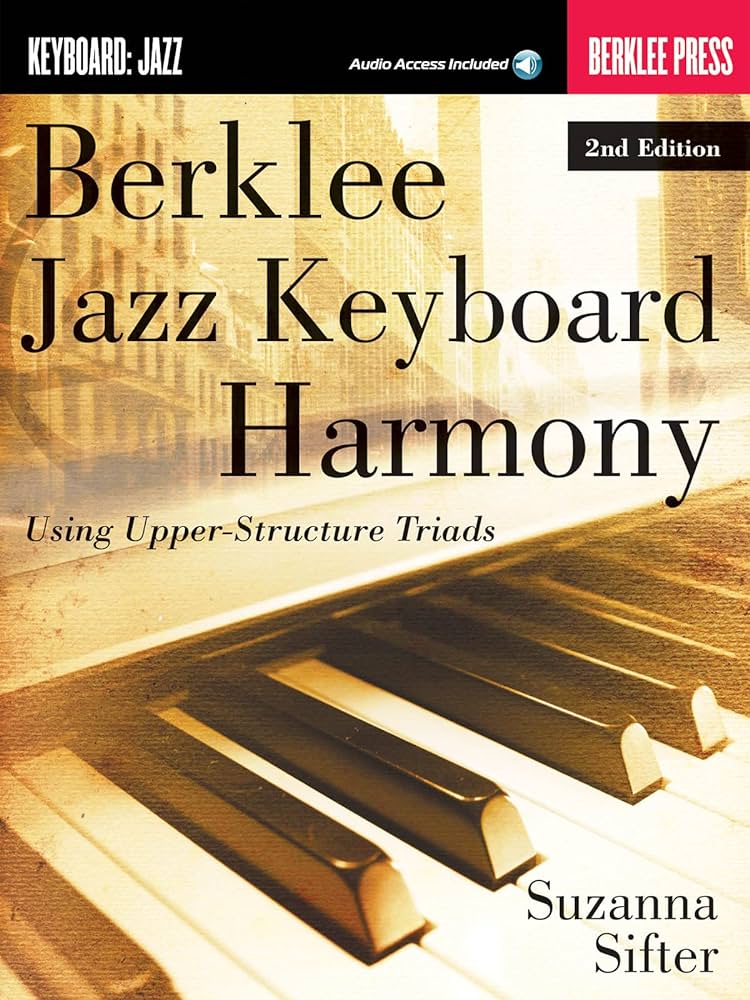 여러분들은 방금 얘 5챕터까지 요약해서 보셨습니다

(다소 생략)
바이럴
매주 일요일 오후 8시

일요일밤의버클리재즈화성학과Flstudio와함께하는너도할수있다작곡알아보기스터디기초

이하 작곡스터디 할 예정